U.S. Army Forces Command
Legend
Legend
:  Assigned
:  Attached
:Training Readiness Authority
:  Chain of Supervision
:  Oversight
:  Coordination
CG FORSCOM
*
*
*
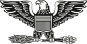 HQ, 
III Corps
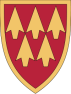 Air Traffic 
Services Command
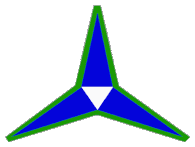 U.S. Army Reserve Command
32nd Army Air and  Missile Defense Command
First Army
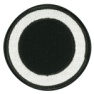 HQ, XVIII Airborne Corps
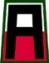 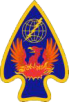 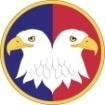 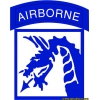 HQ, I Corps
*
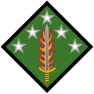 *
20th Support Command (CBRNE)
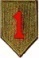 HQ, 1st Infantry Division
HQ, 1st Cavalry Division
HQ, 3rd Infantry Division
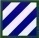 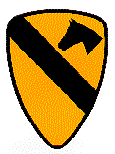 Division East
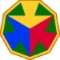 National Training Center
HQ, 82nd Airborne Division
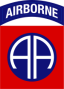 HQ, 4th Infantry Division
HQ, 10th Mountain Division
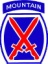 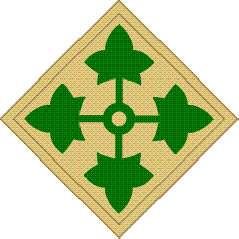 Division West
***
Joint Readiness Training Center
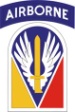 HQ, 7th Infantry Division
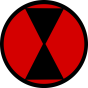 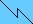 HQ, 1st Armored Division
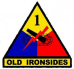 HQ FORSCOM Staff
HQ, 101st Airborne Division (Air Assault)
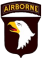 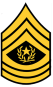 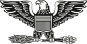 CG FORSCOM
Command Sergeant Major
Commander’s Initiatives Group
CHEM
CA
Deputy Commanding General
Deputy Commanding General, ARNG
Deputy Commanding General, USAR
MP
MED
BfSB
ORD
SUST
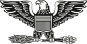 MEB
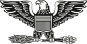 Secretary of the General Staff
ESC
History
Protocol
Knowledge Management
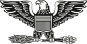 Deputy
Chief of Staff
Assistant Chief of Staff for ARNG Affairs
STB
Chief of Staff
Internal Review
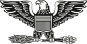 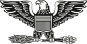 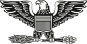 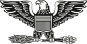 Staff Judge Advocate
Inspector General
Public Affairs
Chaplain
Surgeon
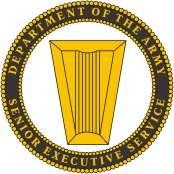 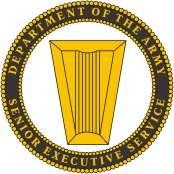 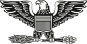 Deputy Chief of Staff,        G-3/5/7
Deputy Chief of Staff, G-8
Deputy Chief of Staff, G-8
Deputy Chief of Staff, G-6
Deputy Chief of Staff, G-4
Deputy Chief of Staff, G-1
Deputy Chief of Staff, G-2
* Corps Commanders are responsible for the training and readiness of selected modular Division HQs (only).  This command authority does not include subordinate modular units attached to the Division commander. Division commanders dual-hatted as Army Senior Commanders report direct to FORSCOM for all readiness issues concerning their attached subordinate units.
** The 13th CAB activates at Fort Carson in 2013 and will bring the total number of CABs to 10.
** HQ, 7th Infantry Division will be activated in Oct 2012 as a non-deployable TDA headquarters with 250 personnel.